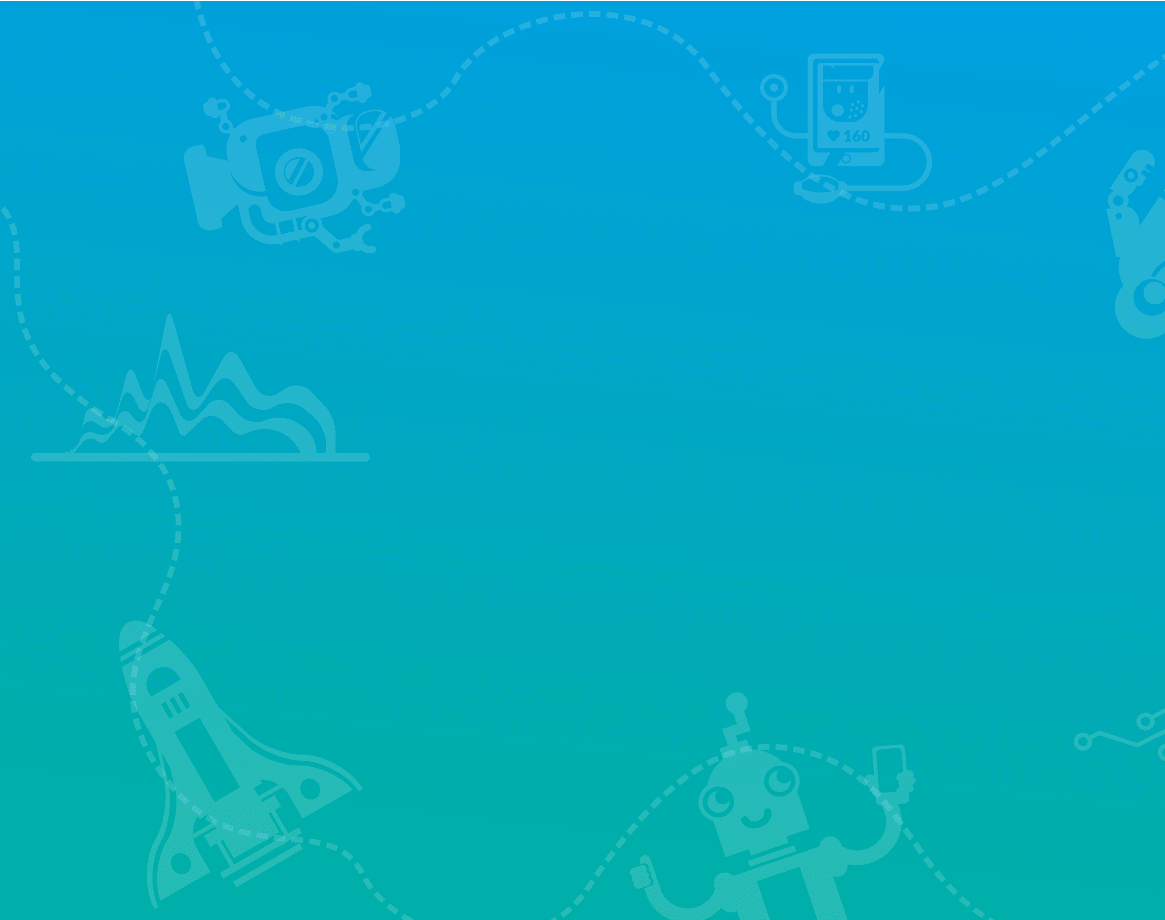 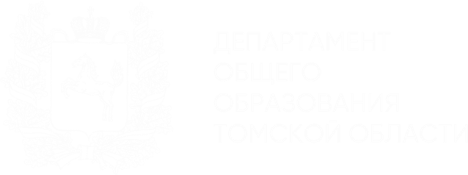 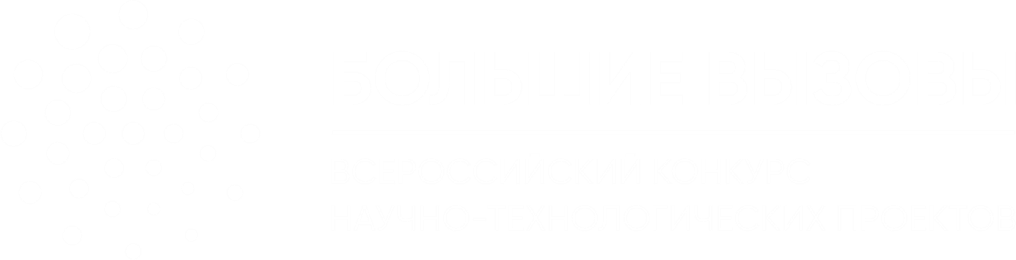 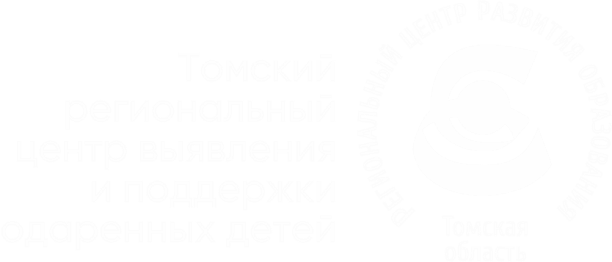 Название исследовательской работы
Команда
ФИ участника, класс, ОО 

Педагог-наставник: ФИО, должность, ОО
Проблема исследования
Обозначена актуальная проблема, которую вы решаете путем вашего исследования. 
Актуальность проблемы должна быть аргументирована.
2
Гипотеза, объект и предмет исследования
Описать гипотезу исследования, выделить объект и предмет исследования
3
Цель и задачи исследования
Сформулировать цель исследования (целью должно быть опровержение или подтверждение гипотезы)
и четкие конкретные задачи
4
Анализ области исследования
Привести развернутый анализ области исследования с указанием на источники, 
ссылки на литературные источники оформлены в соответствии с ГОСТом . Привести список используемой литературы 
(можно привести в виде сноски внизу слайда или на последнем слайде оформить в виде перечня 
с обязательной нумерацией)
5
Методы исследования
Привести подробно описанные методов, которые вы используете в ходе вашего исследования 
(можно оформить в виде таблицы). 
Обосновать применимость именно этих методов к вашему исследованию. 
Если в вашем исследовании требуется выборка, она должна соответствовать критерию достаточности.
6
Результат
Привести достоверные результаты, Показать значение полученных результатов по отношению к результатам, 
которые были получены ранее вашими предшественниками в области вашего исследования.
7
Выводы
Привести обоснованные выводы
8
Перспективы развития
8
Индивидуальный вклад участника
У участника есть понимание сути исследования, личный вклад и его значение в полученных результатах четко обозначены.
9